Approximate Distance OraclesSubject toMultiple Vertex Failures
Hanlin Ren, IIIS, Tsinghua University
Joint work with Ran Duan & Yong Gu
source vertex
target vertex
failed vertex
optimal path
How Hard Is the Problem?
How Hard Is the Problem?
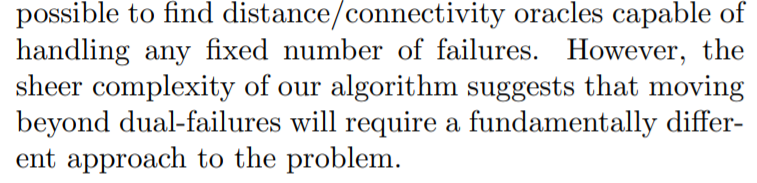 How Hard Is the Problem?
approx. distance
connectivity
[PT’07]
[DP’10]
Fully dynamic connectivity
??
This work!
[DP’10]
[DP’17]
Our Results
We present two oracles:*
Controls additive error.
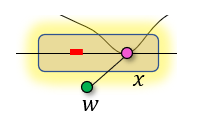 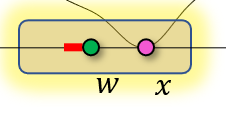 *in the graph with failures removed
What about Vertex Failures?


Spanners
Attempt 2: High-Degree Hierarchy
Used in [DP’10] for connectivity under vertex failures!
Attempt 2: Inside Each Spanner?
in the spanner!
in the same level.
How to keep track of inter-level paths?
But false in general…


Tree Covers
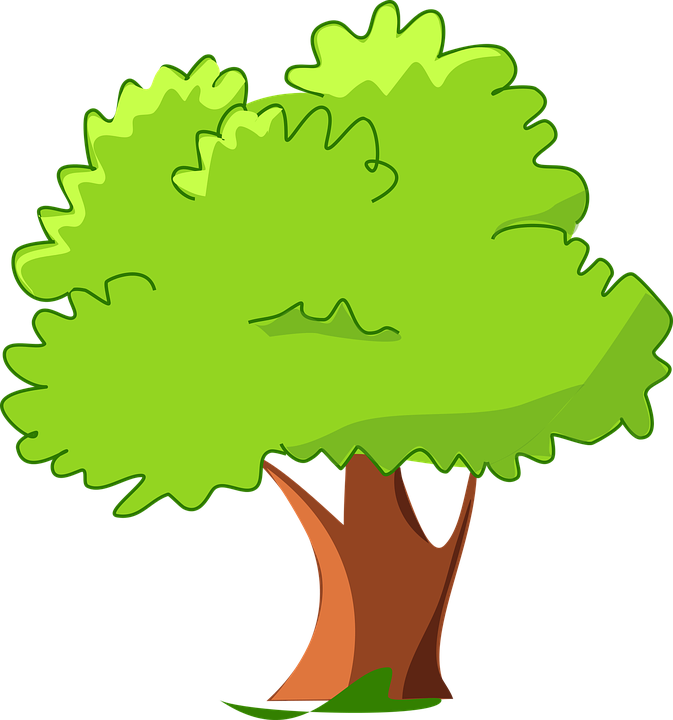 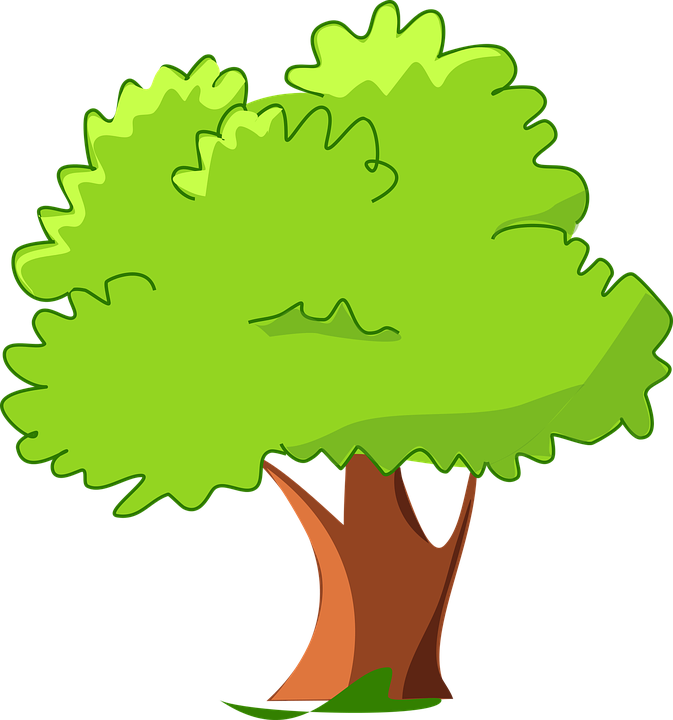 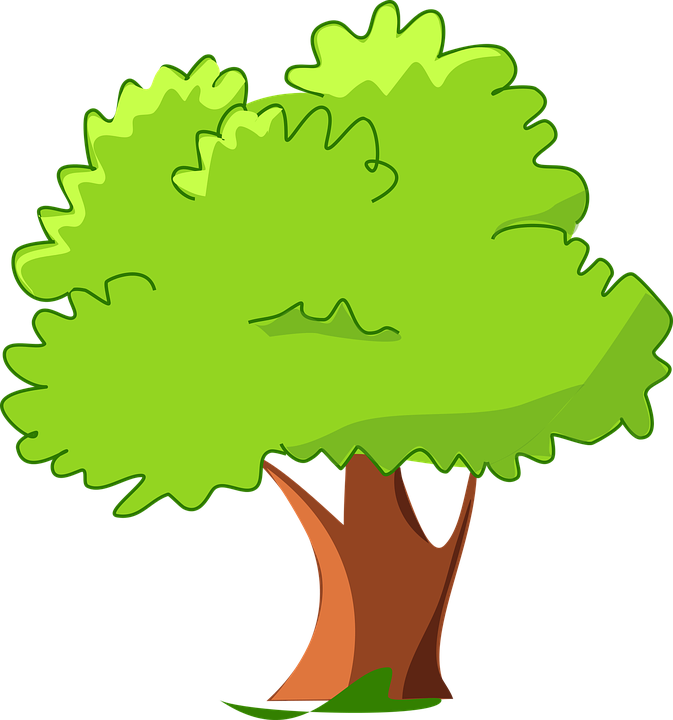 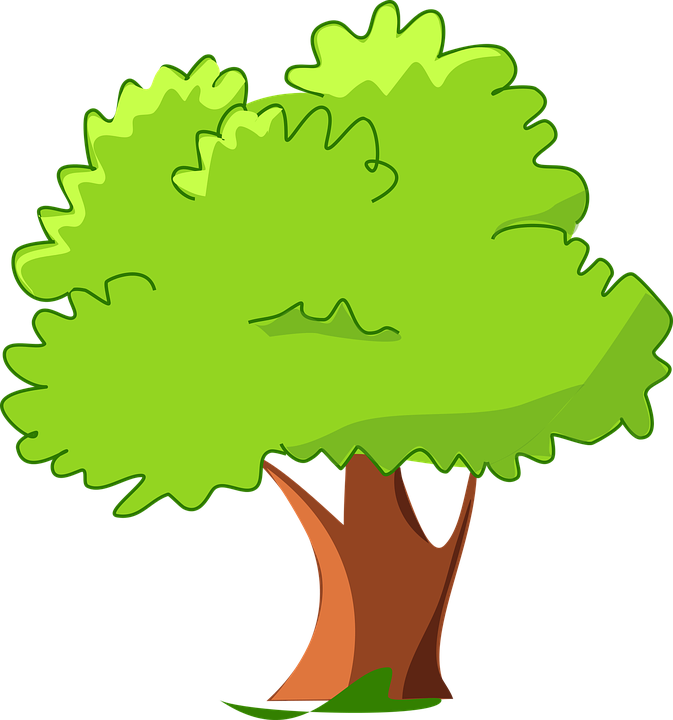 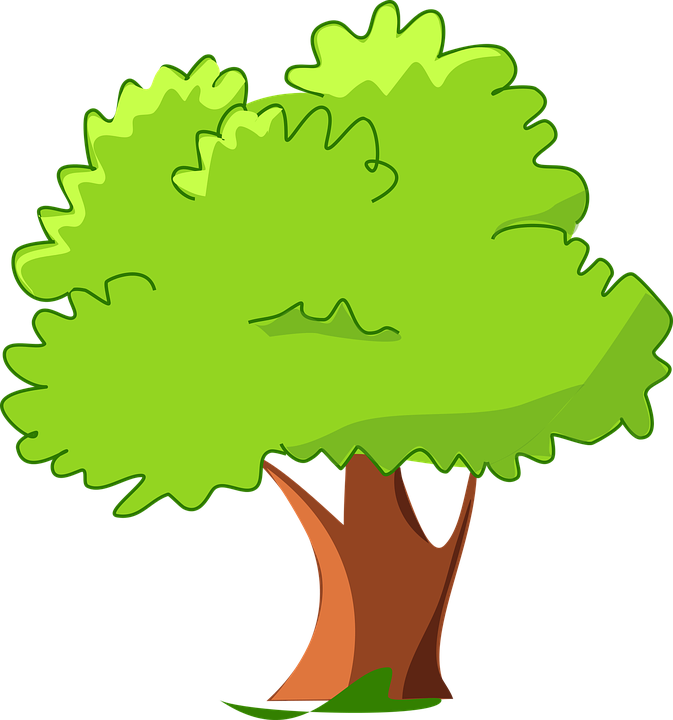 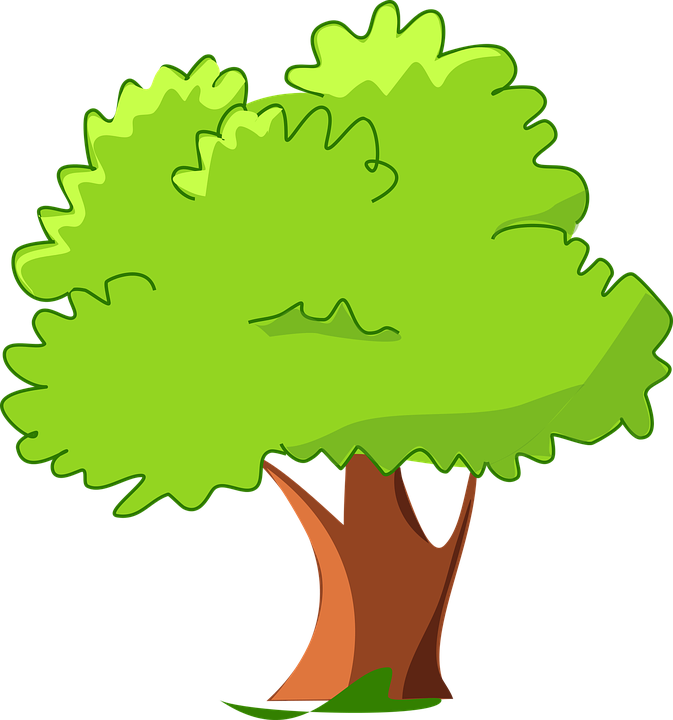 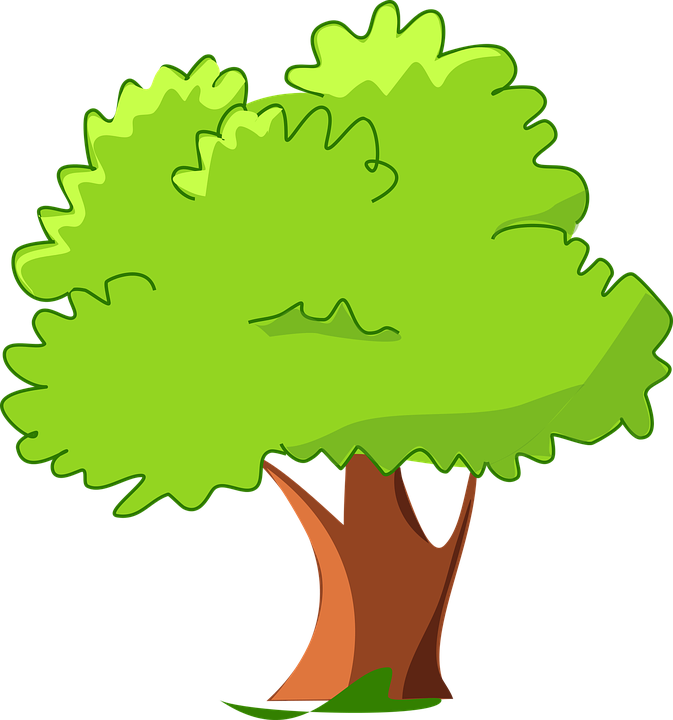 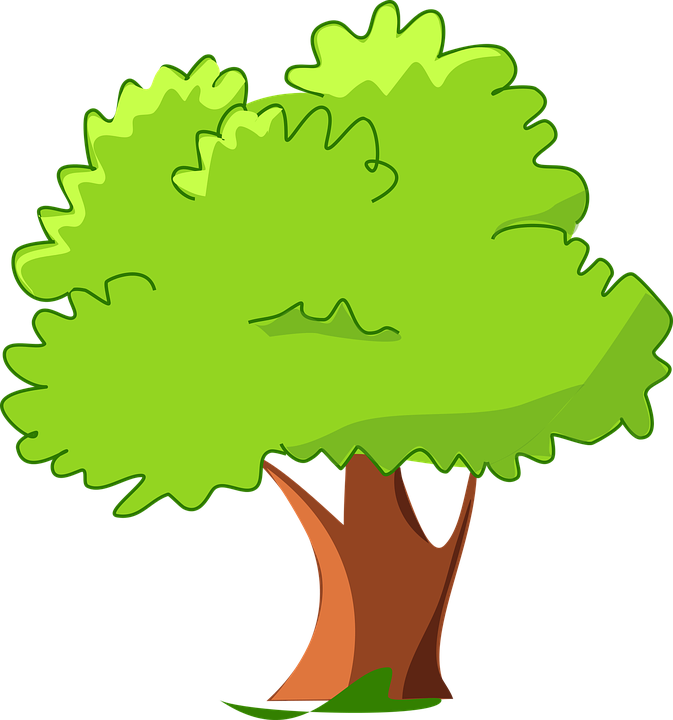 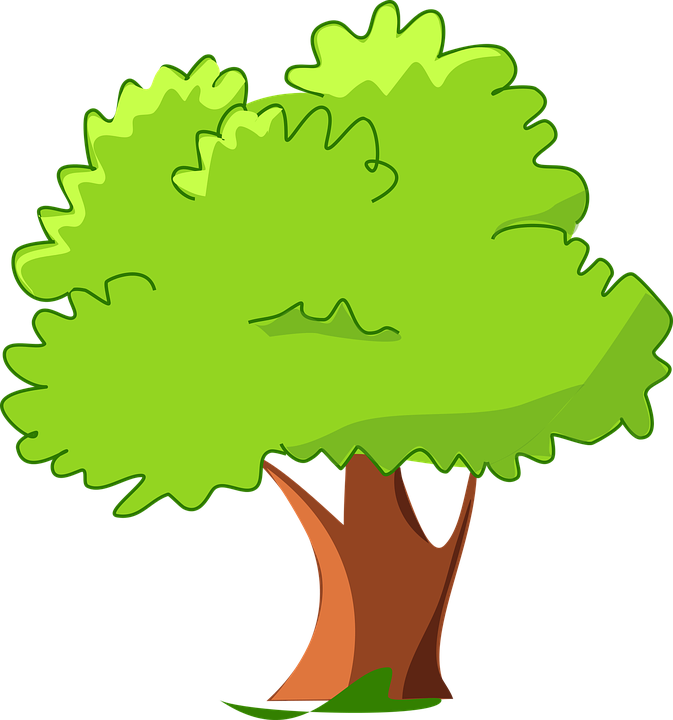 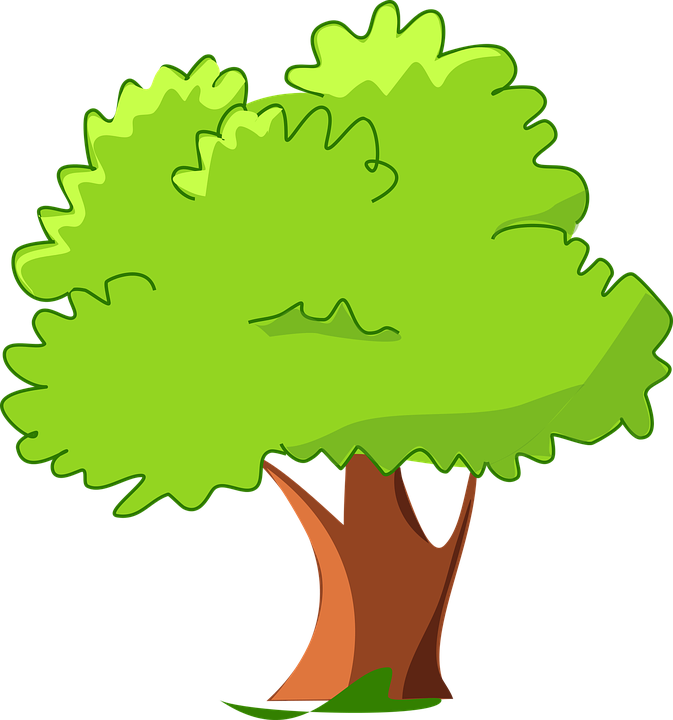 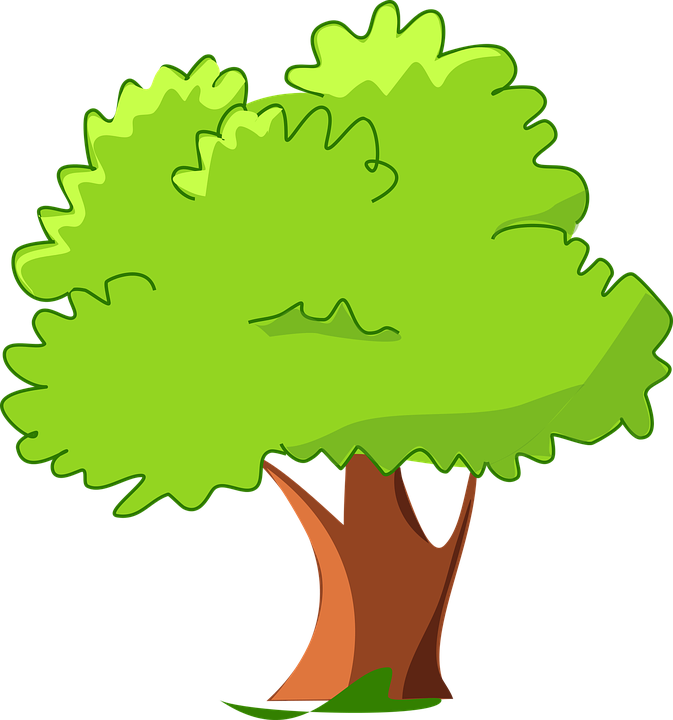 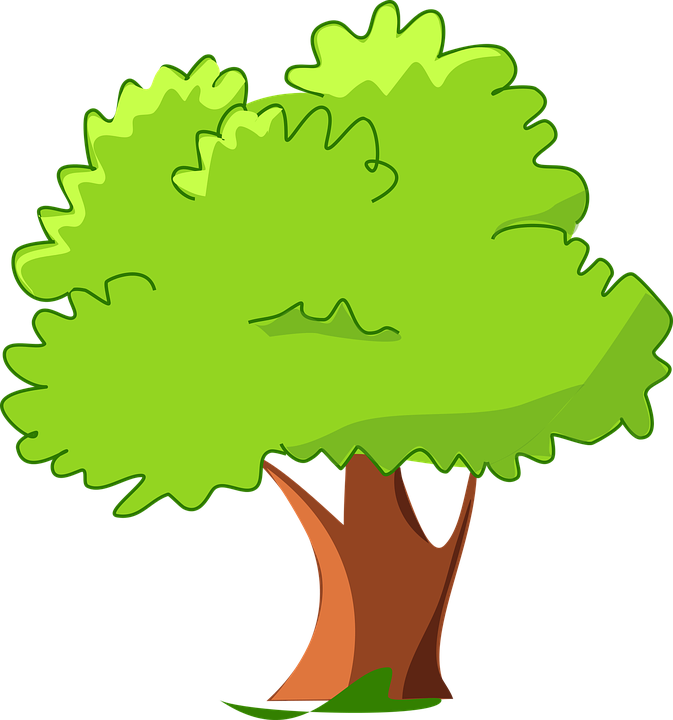 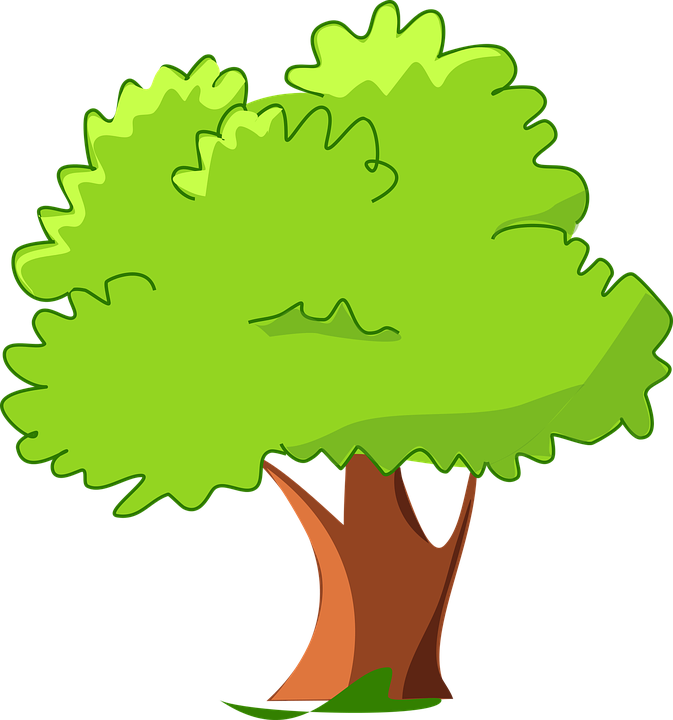 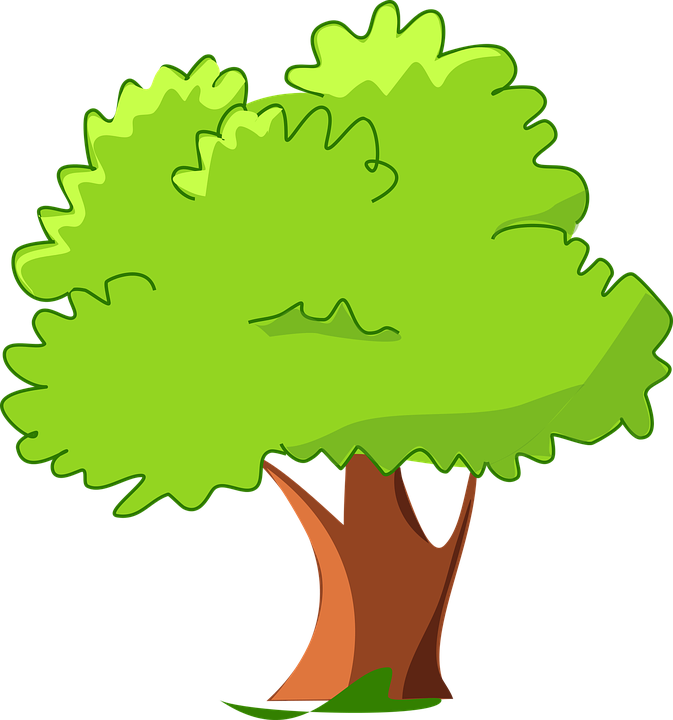 Attempt 3: Grow Down the Trees!
Attempt 2: Inside Each Tree Cover?
in the tree cover!
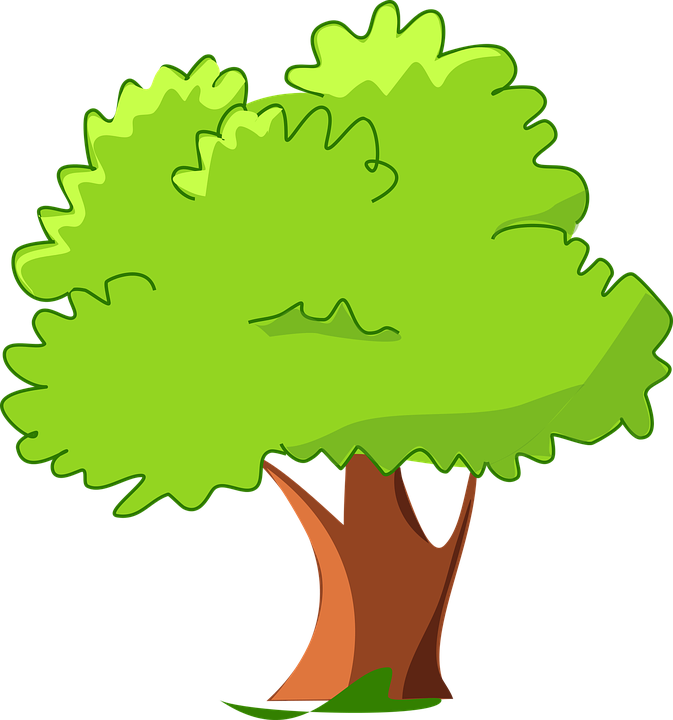 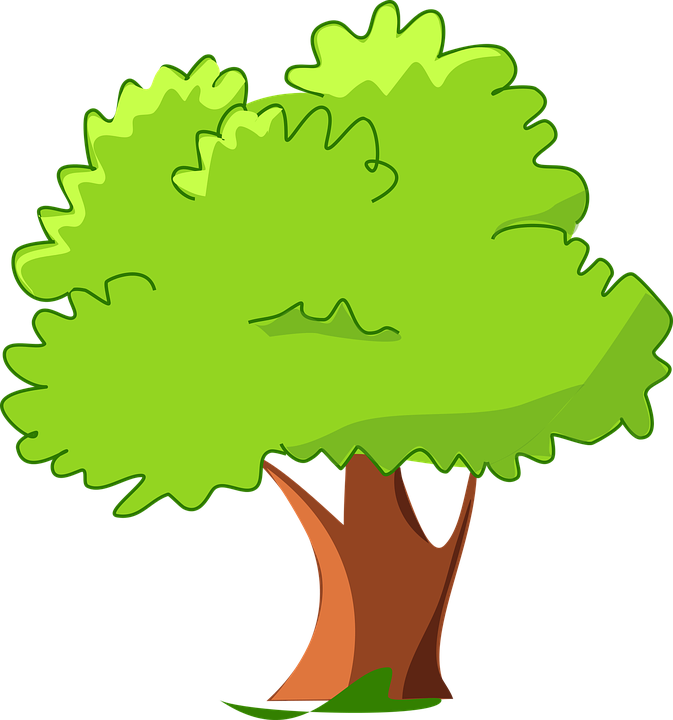 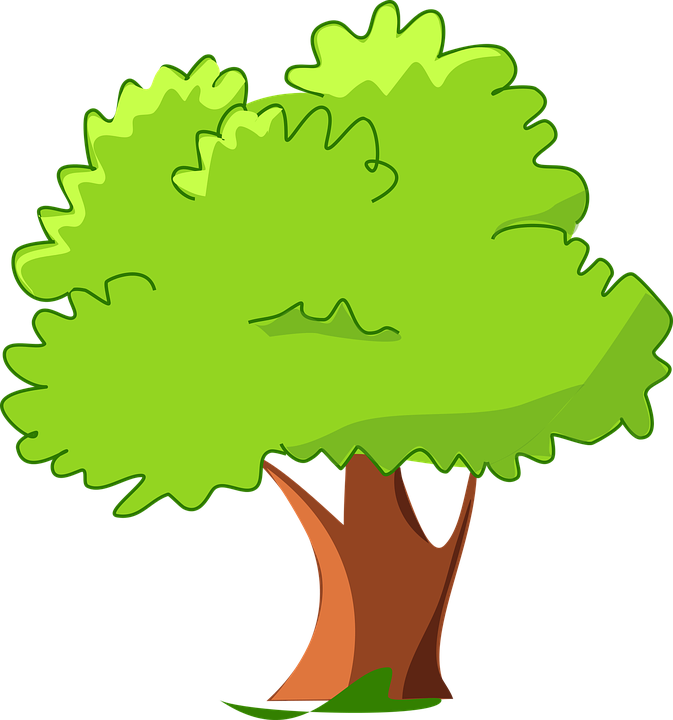 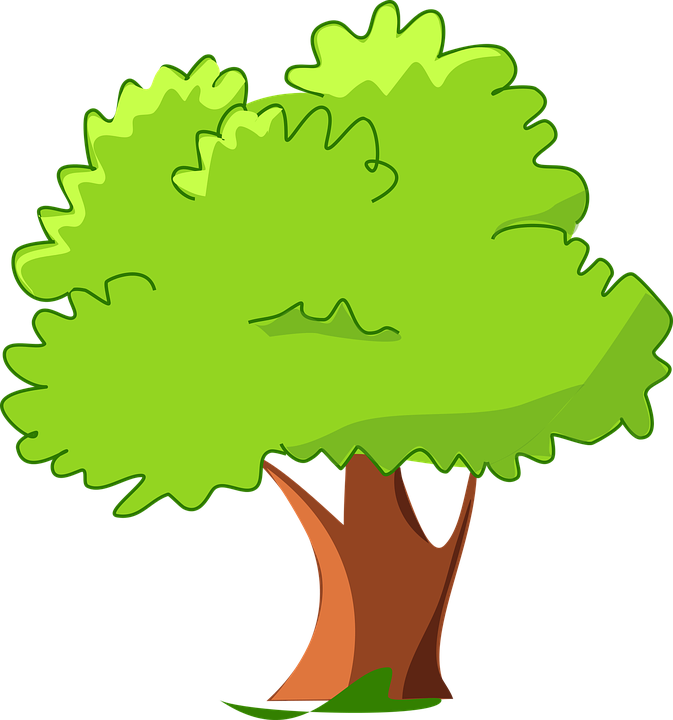 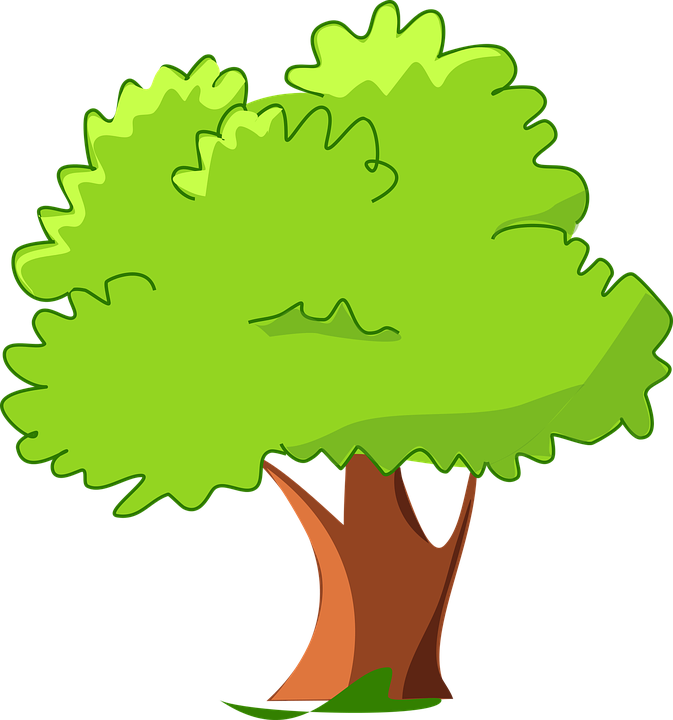 in the same level.
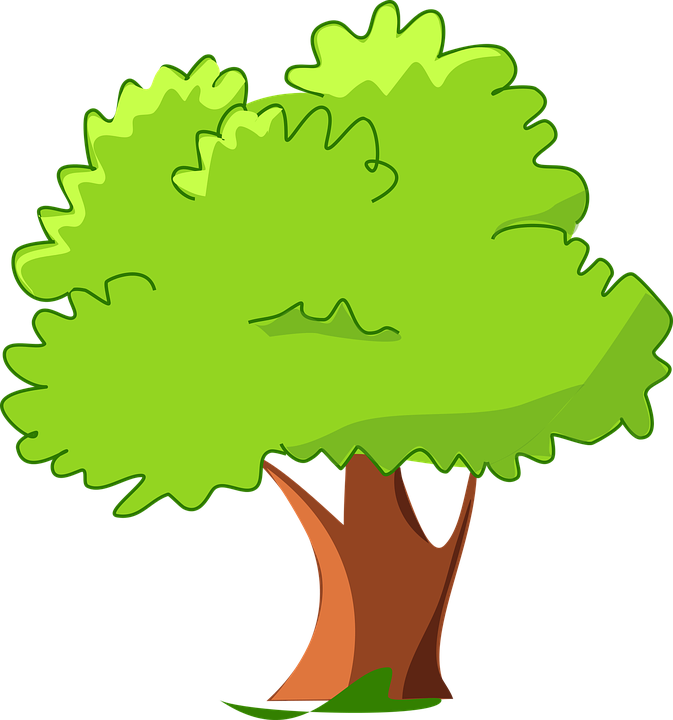 It turns out that there is a natural way to grow the trees into lower levels!
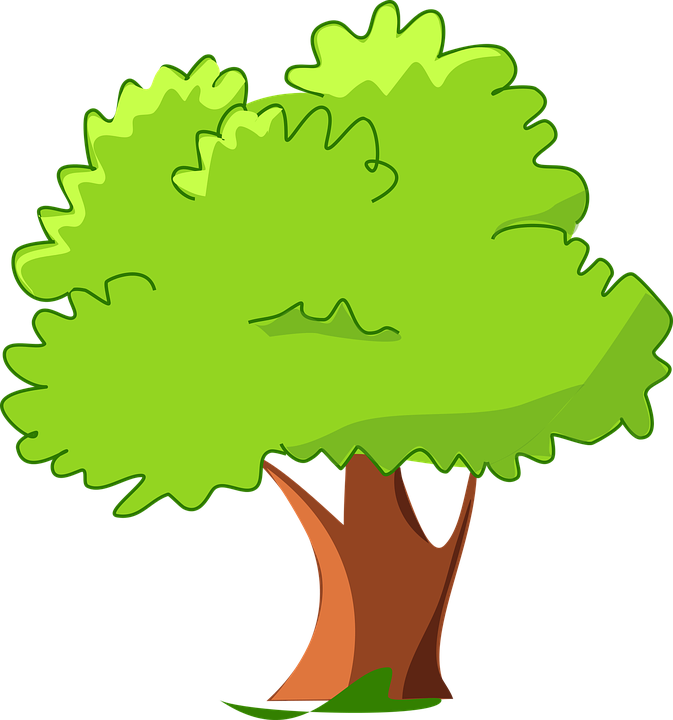 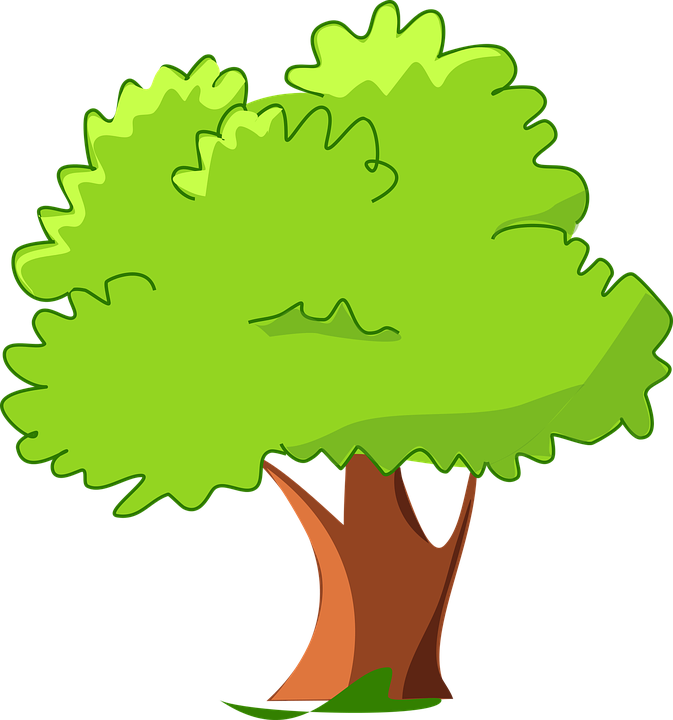 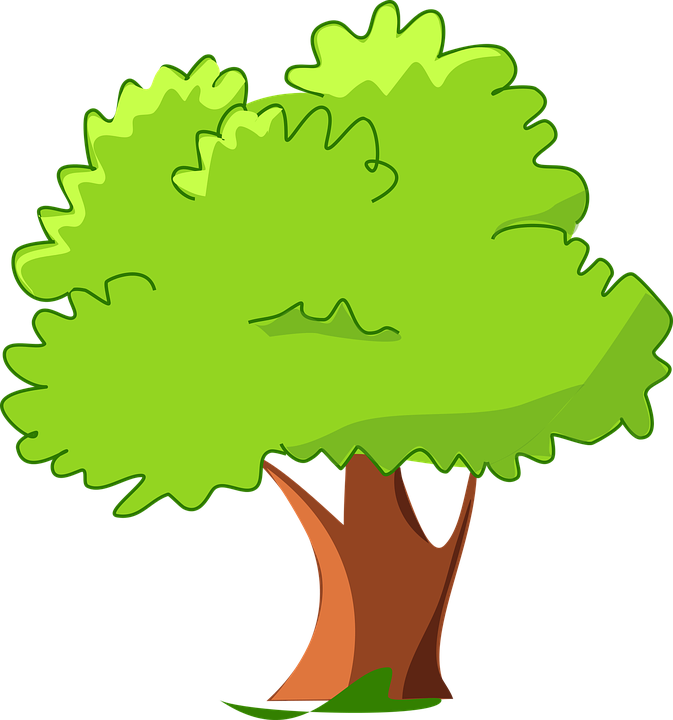 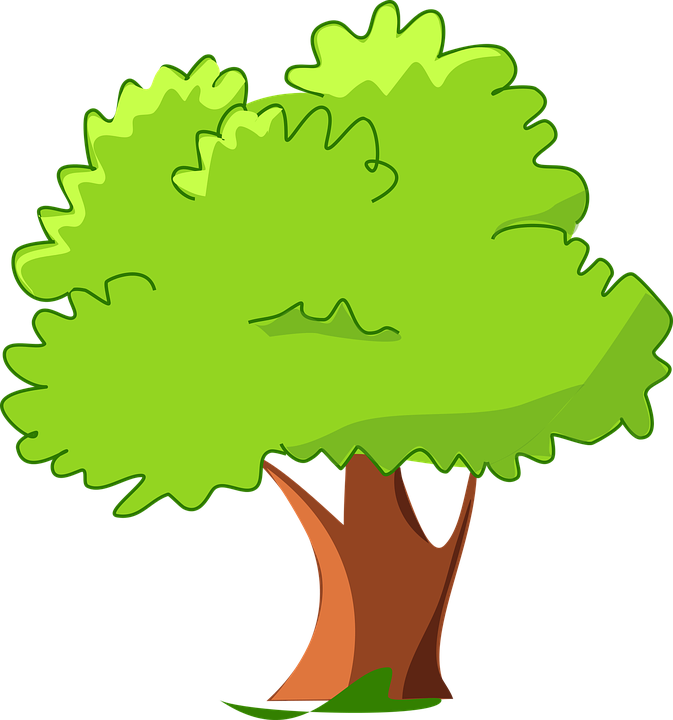 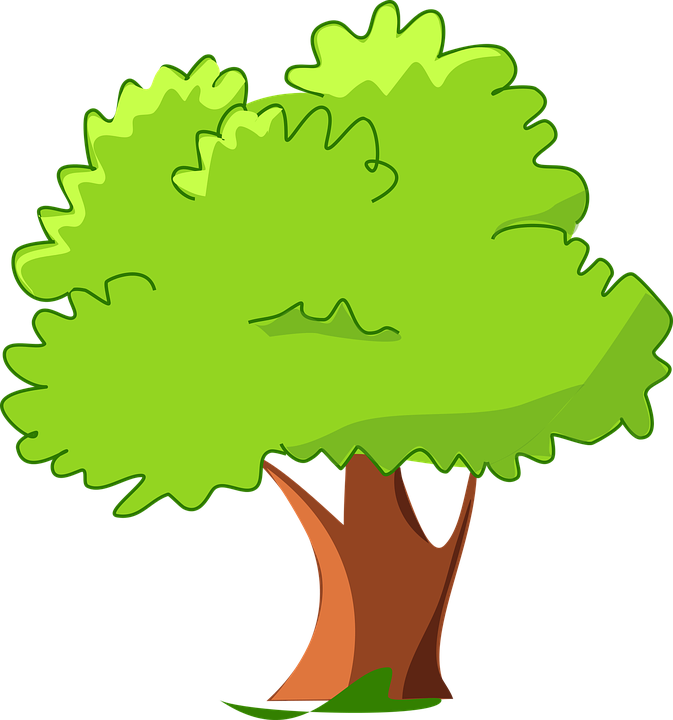 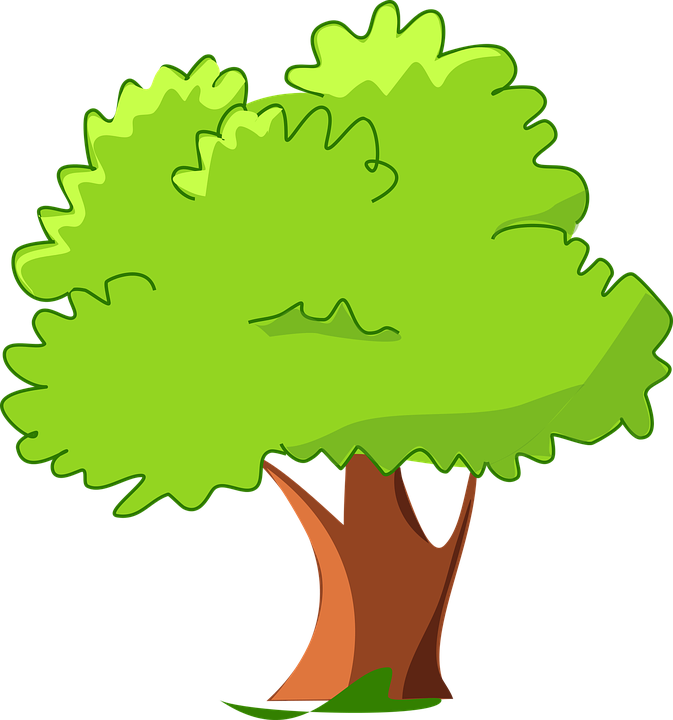 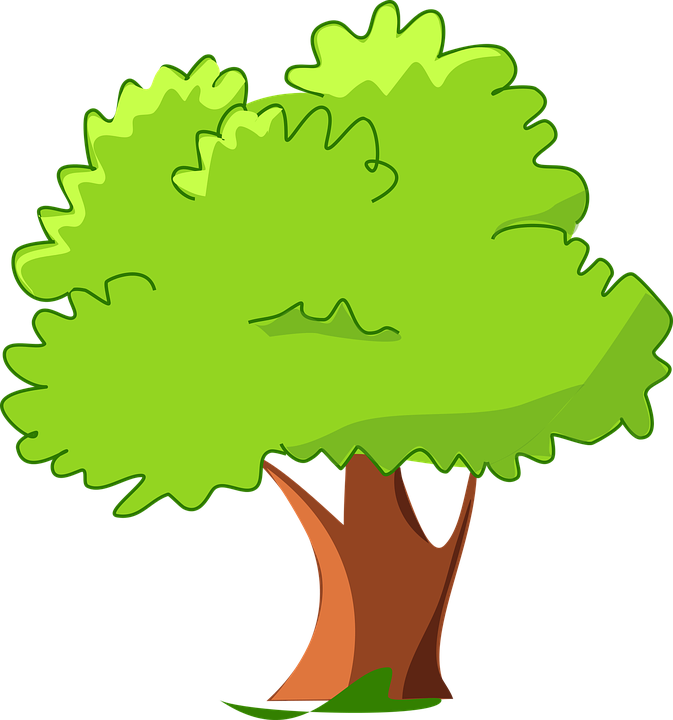 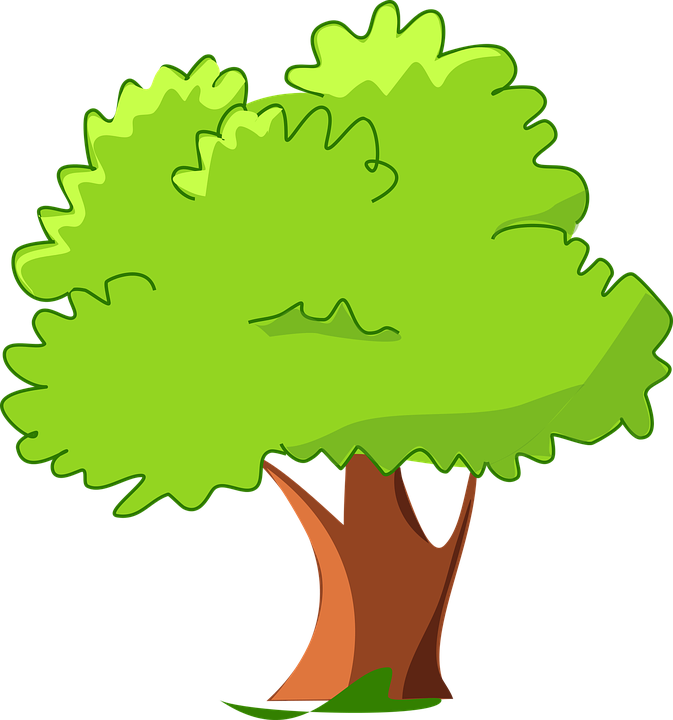 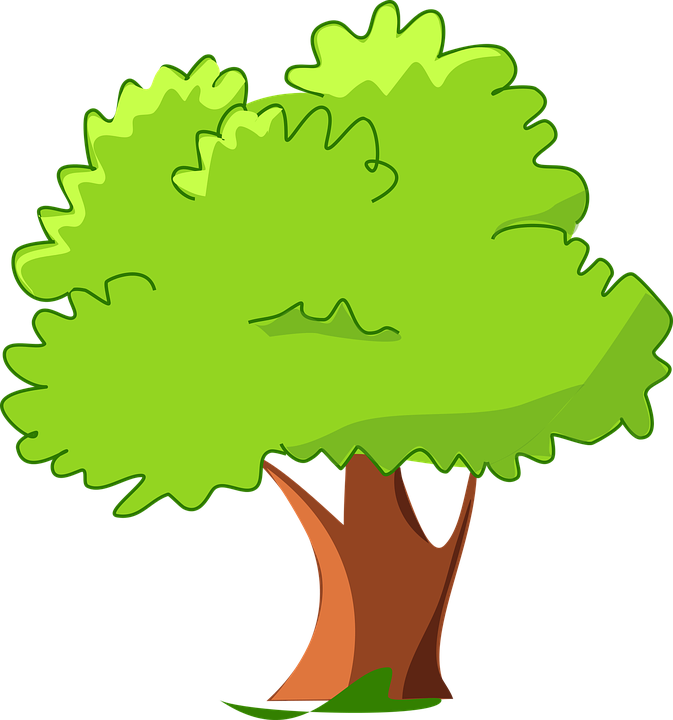 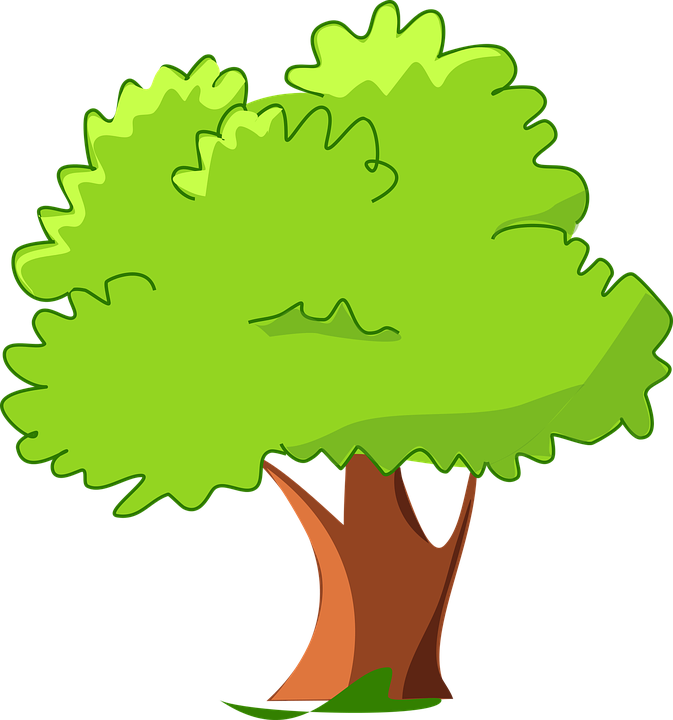 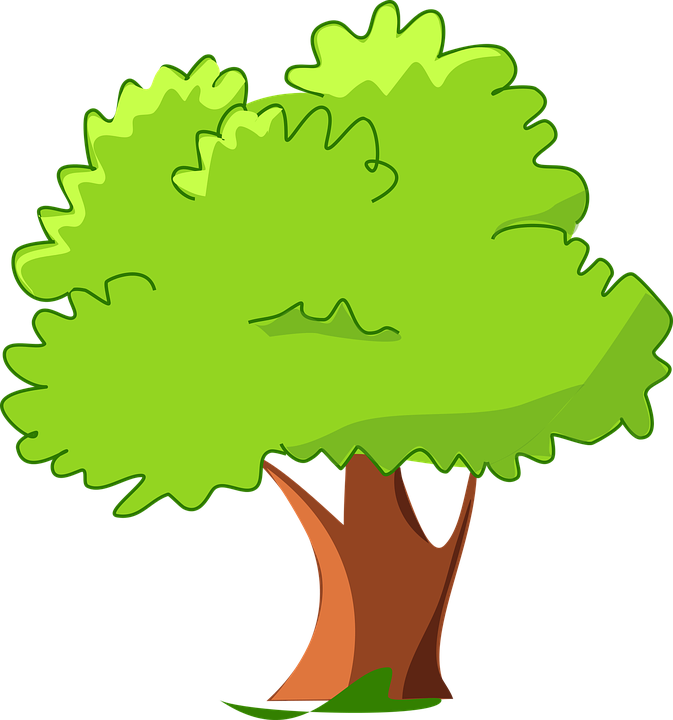 
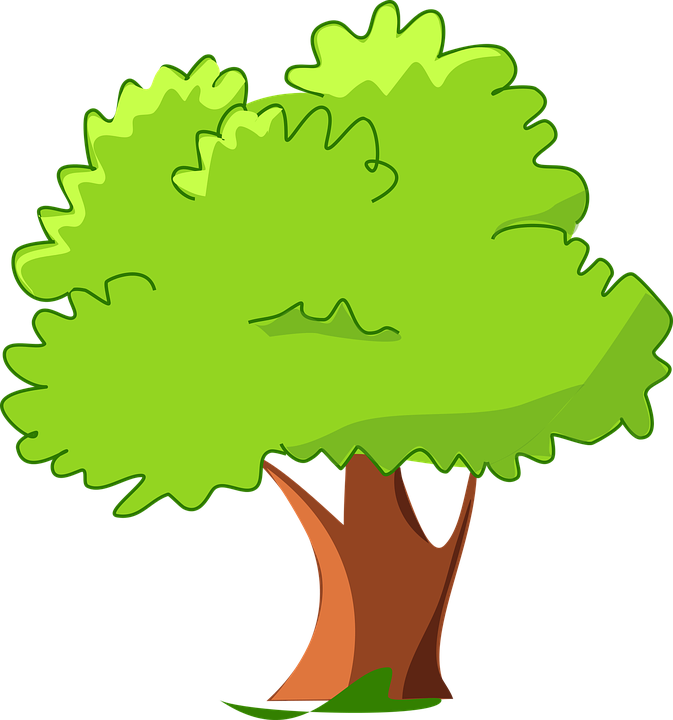 
Attempt 3: Grow Down the Trees!
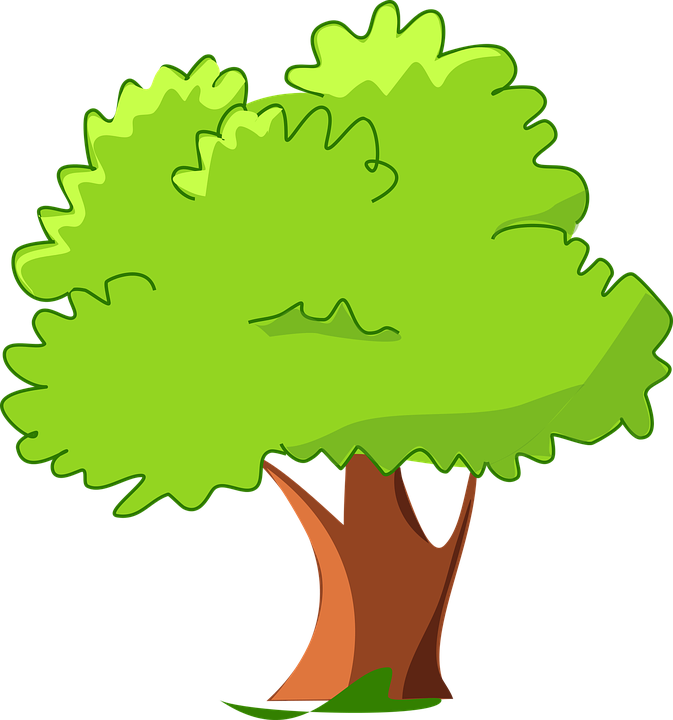 Extended tree cover
Thank you!